Ergonomics-Making the Work Fit the Worker
OSHA Susan Harwood Grant
This material was produced under Grant Program #SH-05058-SH8 from the OSHA, U.S. Department of Labor.  It Does not necessarily reflect the views or policies of the U.S. Department of Labor, nor does mentioning of trade names, commercial products, or organizations imply endorsement by the U.S. Government. Revised from grant number SH-22310-11.
Class Room Participation
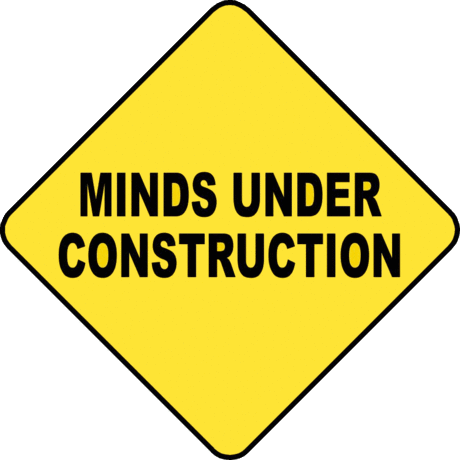 The instructor encourages open dialog

Participants can ask questions anytime during the training presentation

Media materials will be presented to the class to discuss, assess and identify the possible hazards to excavation and trenching activities
Breaks!
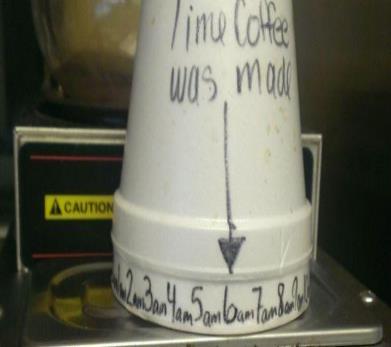 There will be 10-15 minutes breaks as needed throughout the training period
Questions and Feed Back
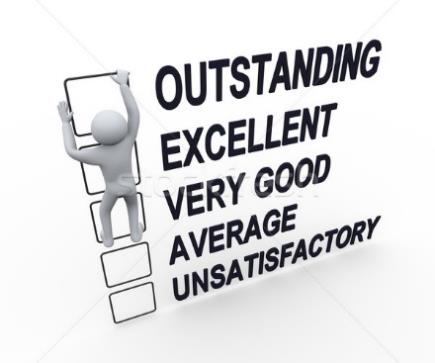 At the end of the presentation participants will be ask to fill out a brief questionnaire and provide feedback on the training materials
Objectives
Ergonomics and general duty clause  
Define ergonomics
Define Musculoskeletal Disorders (MSDs)
Define and identify factors for MSD injuries.
Signs and symptoms of MSD’s
Classroom exercise
Analyze a workplace for risk factors.
Identify solutions to eliminate or reduce MSDs.
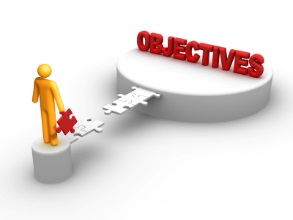 Ergonomics and General Duty Clause
Congress passed resolution 6 in 2001, rescinding original ergonomics rule,  prohibiting OSHA from issuing a rule that is substantially the same as the 2000 standard. 
Employers still have an obligation under the General Duty Clause, Section 5(a)(1) to keep the workplace free from recognized hazards.
OSHA encourages employers to implement effective programs or other measures to reduce ergonomic hazards.
Components of an Ergonomic Program
Management and employee commitment
Hazard communication and reporting
Job hazard analysis and control
Training
MSD medical management
Program evaluation
Workplace Ergonomics
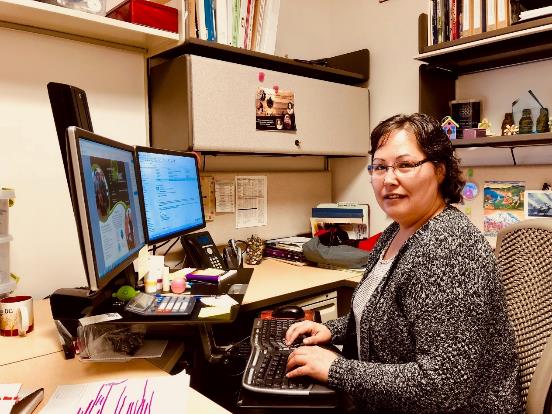 Fitting the workplace to the worker to prevent injury, and increase efficiency and comfort
Image of office employee
Musculoskeletal Disorders (MSD’s)
Generally occur slowly over time due to repeated trauma to soft tissues (muscles, tendons, ligaments, cartilage) and nervous system.

MSD’s can happen from a one-time occurrence ie a single bad lift
Work-Related MSD’s (WMSD’s)
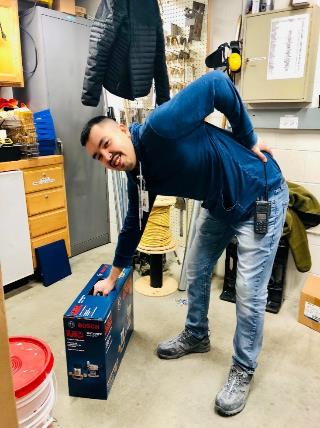 Work related MSD’s are caused or aggravated by work methods and the environment
Image of maintenance employee
Modern Day (WMSD’s)
Carpenters elbow, tennis elbow or fisherman’s elbow-Cubital Tunnel Syndrome

Carpet layers knee, roofers knee-Patella Bursitis

IPAD/Samsung thumb-De Quevain Syndrome

Tech Neck PC-Cervical Disk Damage
Risk Factors Causing MSD’s
Bending                                                            
Gripping
Using vibrating equipment,  tools or objects
Kneeling
Excessive force
Poorly designed tools
Extreme temperatures
Static posture
Working overhead
Squatting/stooping
Lifting/lowering
 Pulling/pushing
 Holding/carrying
Repetitive movements
Twisting
Over-reaching
Poor work organization
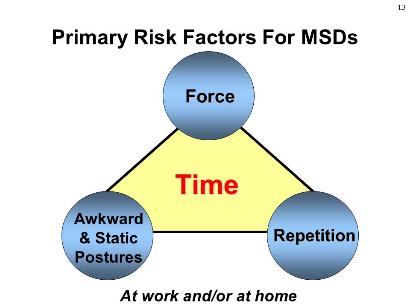 4 Terms Commonly Used For MSDs
Musculoskeletal disorders (MSDs). Injuries and disorders to soft body tissues including muscles, nerves, tendons, ligaments, joints, cartilage, and spinal discs. 
Sprains and strains. A joint strain is the overstretching or tearing of muscles or tendons. Tendons are the dense fibrous cords of tissue that connect bones to muscles. ... The main difference is that with a sprain you may have bruising around the affected joint, whereas with a strain, you may have spasms in the affected muscle
Cumulative trauma disorders (CTDs). Injuries involving strain which develop, or build up over time.
Repetitive strain injuries (RSIs). Injuries affecting muscles, nerves and tendons by repetitive movement and overuse. The condition mostly affects the upper body.
Repetitive motion injuries (RMIs). An injury to the body that is caused by performing the same motion over and over again thereby straining a body part.
Classroom Activity-Other Risk Factors
Contribute to, but do not cause WMSD’s
Temperature
Work pace and stress
Age
Hobbies
Previous injuries
Medical conditions
Smoking, noise
Fatigue
Diet
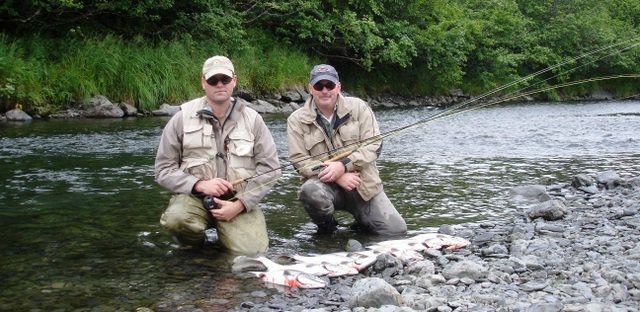 Image of two fly fishermen
Signs and Symptoms of MSDs
Pain-Sharp, intermittent or constant dull throbbing and radiating
Swelling-localized or defuse 
Tingling or numbness-localized or radiating
Burning sensation-localized or radiating
Joint Stiffness-localized 
Fingers turned white-localized
Reduced range of motion-limited
Early recognition and reporting is key to preventing workplace MSDs!
OUCH!
OUCH!
Classroom Activity 4-Body Mapping Class Exercise
Image from OSHA Susan Harwood Training PPP
Neutral Posture Standing
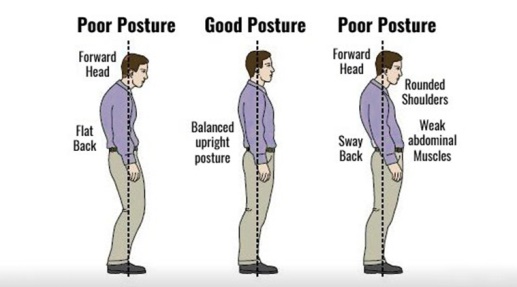 Optimal position for the body to reduce the risk of WMSD’s.

Neutral posture promotes blood flow, nerve conduction, muscle strength and control.
Posture chart
Neutral Posture Sitting
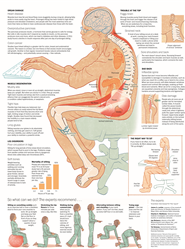 Awkward Postures While Handling Materials
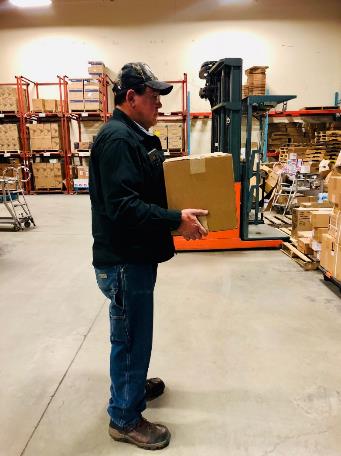 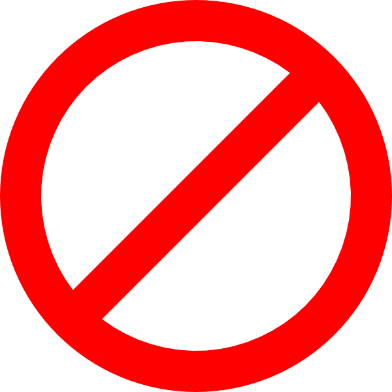 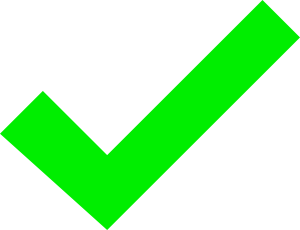 Image of warehouse employee
Awkward Postures While Handling Materials Continued
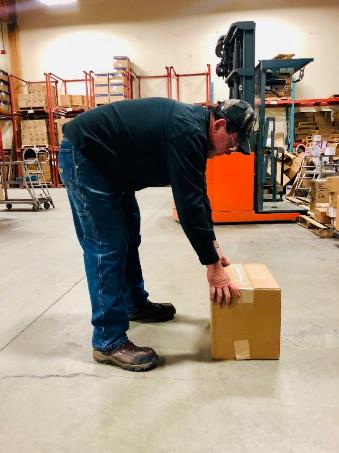 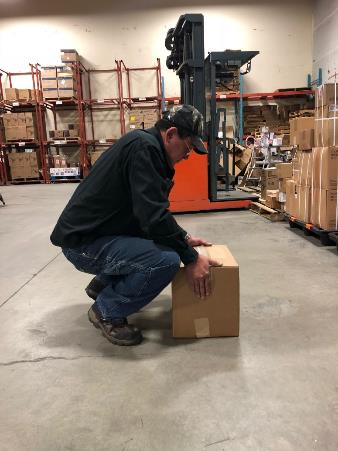 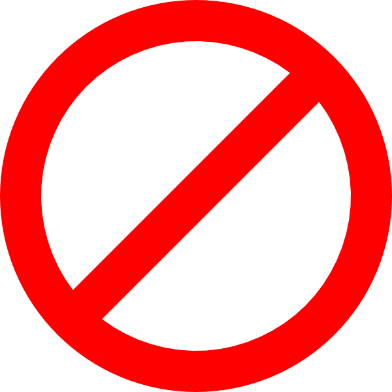 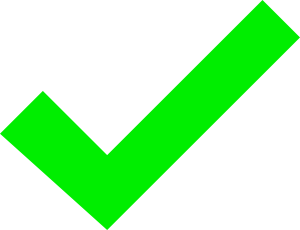 Image of warehouse employee
Solutions for Proper Manual Lifting
Think before lifting loads
Plan the lift
Use more than one person
Remove obstructions 
Long lift consider resting on a table or bench to change grip
Keep load as close to the waist as possible
If unable to properly conduct a lift and carry use equipment
Classroom Activity 7 for Proper Manual Lifting
Static Posture
Holding the same position or using the same muscles for extended periods of time.

Static posture, or positions that a worker must hold for long periods of time, can restrict blood flow and damage muscles and tendons.
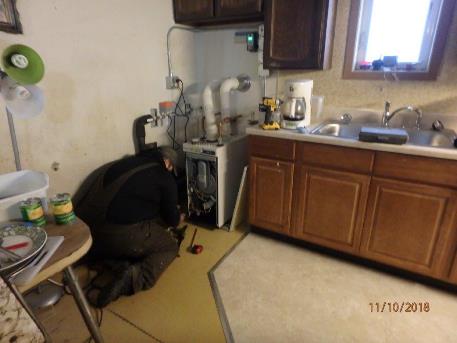 Images of warehouse and construction employees
Compression
Soft tissue is pressed between the body and a sharp or hard object
Awkward hand positions on power tools
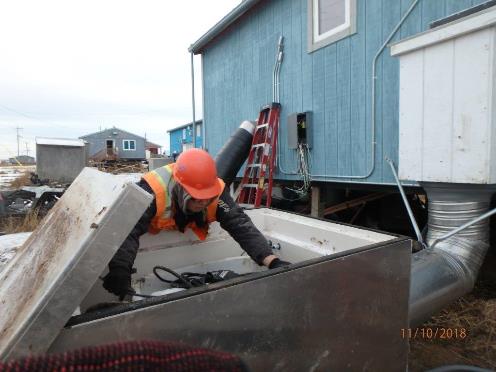 Image of construction employee
Repetition
Performing the same motion or group of motions excessively

Repetition of movements that can irritate tendons and increase pressure on nerves. 

Repetition does not allow time for rest and recovery.
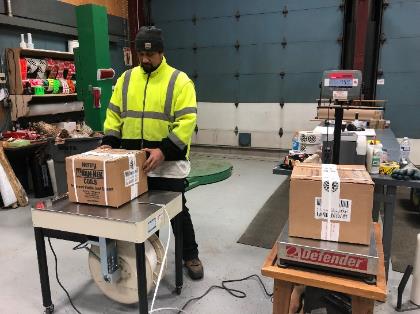 Image of a warehouse worker
Excessive Force
Strong physical exertion.

Forceful exertions due to weight, friction, or posture can stress soft tissues.
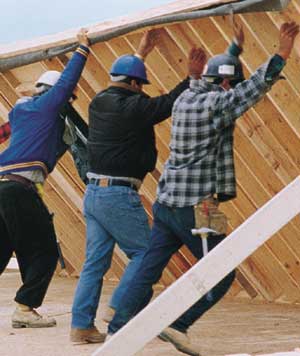 Image of construction workers
Vibration
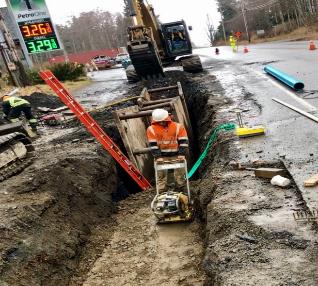 Single point or hand and arm exposure results from hand held vibrating objects used such as power tools.

Full body vibration results primarily from vibration transmission from equipment.
Images of construction employees
Extreme Temperatures (Cold)
Cold temperatures make the muscles less flexible, resulting in muscle strains and pulls

Low temperatures reduce sensory feedback, dexterity, blood flow, muscle strength and balance
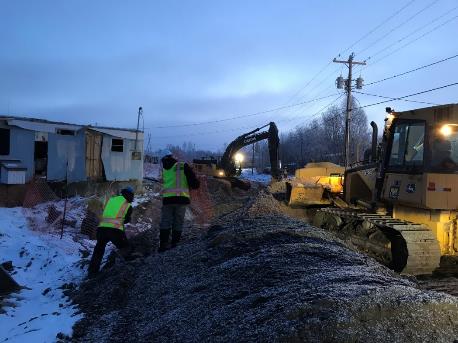 Image of construction employees at a trench location
Extreme Temperatures (Hot)
Hot temperatures can lead to dehydration and muscle fatigue, especially in conjunction with high humidity

Internal body temperature rises resulting in your body’s attempt to regulate its temperature through increased blood circulation and increased perspiration

Less blood goes to the active muscles, brain and other internal organs, which reduces strength and brings on fatigue more quickly
Poorly Designed Tools
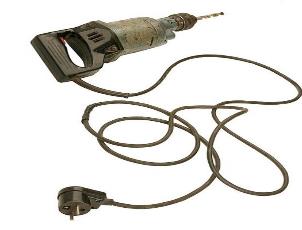 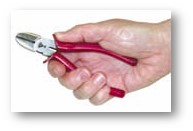 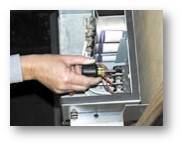 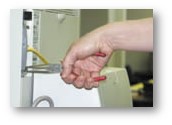 Images of hand and power tools
Better Hand Tools for the Job
The best tool is one that:
• Fits the job you are doing
• Fits the work space available
• Reduces the force you need to apply
• Fits your hand
• Can be used in a comfortable work position
Images of hand cutting  tools
Better Power Tools For the Job
How should you select a power tool?
It should have a long trigger.
It should have low vibration and noise levels. 
It should be heavy enough to do the job, but not add strain. 

Use a power tool instead of a hand tool when you can.
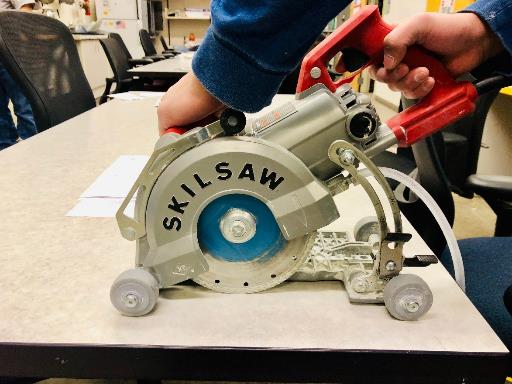 Image of power tool
Efficient Use of Equipment
How can the work be done differently to reduce risk factors at your job?
Use platforms, lifts and forklifts
Use hoists or chain falls
Use carts and dollies
Make smaller loads
Use power tool instead of hand tools
Image of warehouse employee
Personal Protective Equipment (PPE)
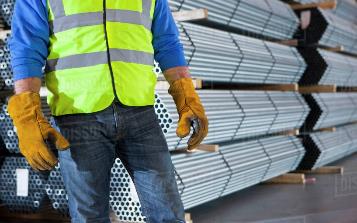 The National Institute for Occupational Safety and Health (NIOSH) recommends that employers not rely on back belts to protect workers
 Examples of PPE that can help reduce MSD’s
Gloves-reduce vibration and friction
Shoulder pads
Knee pads
Appropriate clothing for weather
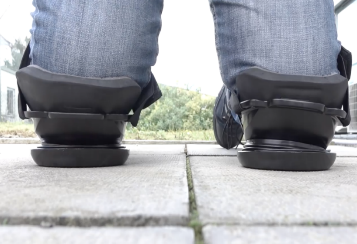 Images of PPE, gloves and knee pads
Poor Work Organization
This refers to the way jobs are structured, carried out, and supervised, for example:
Production schedule demands
Infrequent rest breaks
Not enough workers
Poor planning
Poor supervision
Lack of equipment 
Lack of PPE
Better Planning and Organization
How can risk factors be reduced by better planning and organization?
Training 
Plan the work ahead of time
Deliver materials close to where they will be used
Have proper equipment at the job site
Minimize bending, reaching or twisting – work at waist level whenever possible
Use the buddy system – get help
Problem Solving
What are some ways to prevent strains, sprains, and Musculoskeletal Disorders (MSDs)?
Better materials
Better equipment and tools 
Improved work methods
Better work organization
Increase training
Exercises by stretching and flexing 
Personal protective equipment (PPE)
Improving diet
Stretching and Exercises
How many of you have participated in a worksite stretch and flex program?
Pros-
Team building-interacting with each other
Open communication with workers
Easy to implement
Low cost solution
Cons-
Not taken seriously
Exercises may not be done properly
Puts pressure on workers to take responsibility for solutions
Workers may feel self-conscience
Challenges to Implementing Solutions
Cost too much
Slows down production
Equipment not available
Change is not easy
Management and employee participation
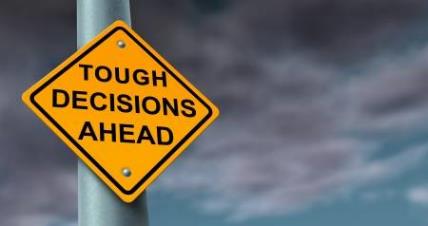 Preventing MSD hazards is less
expensive and more effective than
trying to control them later.
Workers Are the Experts
Ergonomic Programs emphasize worker participation and include five steps: 
Identification of musculoskeletal disorders and workplace hazards that may cause these problems
Analysis of workplace hazards
Development of solutions to reduce or eliminate hazards,
Implementation of solutions
Evaluation of the solution's effectiveness
This Concludes our Training